Strain I. Posavljak
OTPORNOST MATERIJALAII
OM23-P14
1
5.5. Deformacijski rad izražen       pomoću uopštenih presečnih sila
U poprečnim presecima linijskih elemenata konstrukcija, u opštem slučaju opterećenja, može se pojaviti šest uopštenih presečnih sila:
Presečna normalna sila N(z),
Presečni moment uvijanja Mt(z),
Presečni moment savijanja Mx(z),
Presečna poprečna sila Ty(z),
Presečni moment savijanja My(z),
Presečna poprečna sila Tx(z).
2
Deformacijski rad usled presečne normalne sile
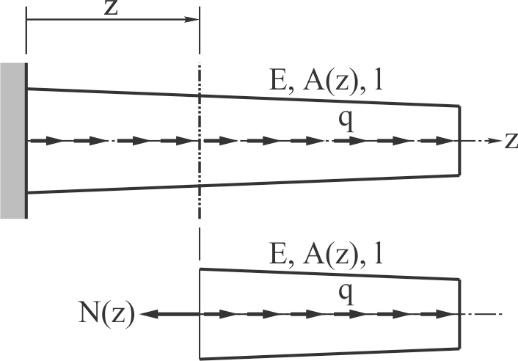 Sl. 5.7 Štap opterećen ravnomerno raspodeljenim podužnim opterećenjem q
Napon:
Površina poprečnog preseka:
3
Specifični deformacijski rad:
Deformacijski rad:
4
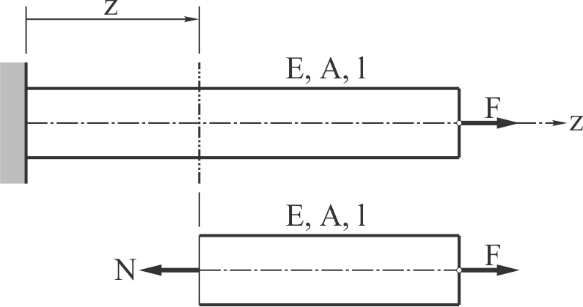 Sl. 5.8 Štap opterećen na zatezanje silom F
5
Deformacijski rad usled presečnog momenta uvijanja
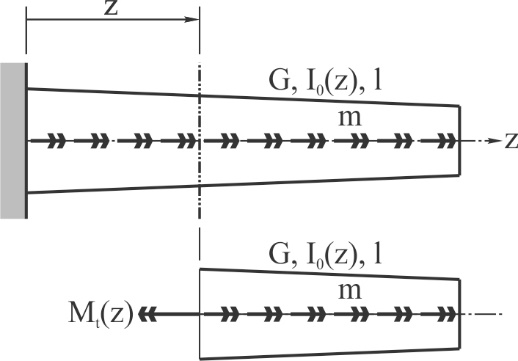 Sl. 5.9 Štap opterećen na uvijanje ravnomerno raspodeljenim momentom m
6
7
8
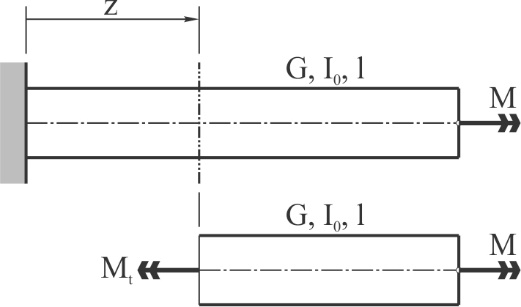 Sl. 5.10 Štap opterećen na uvijanje momentom M
9
Deformacijski rad usled presečnog momenta savijanja
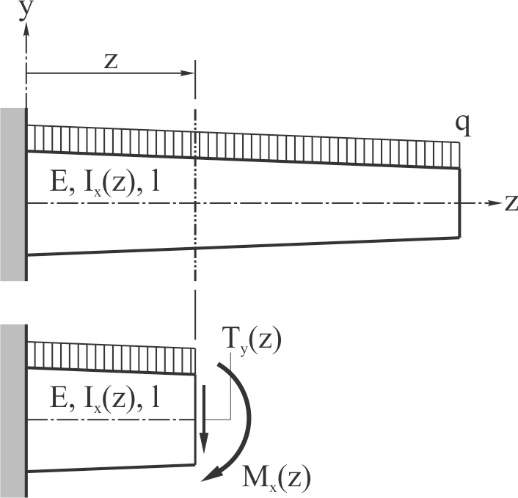 Sl. 5.11 Konzola izložena savijanju usled ravnomerno raspodeljenog opterećenja q
10
11
Savijanje oko x ose !
Savijanje oko y ose !
12
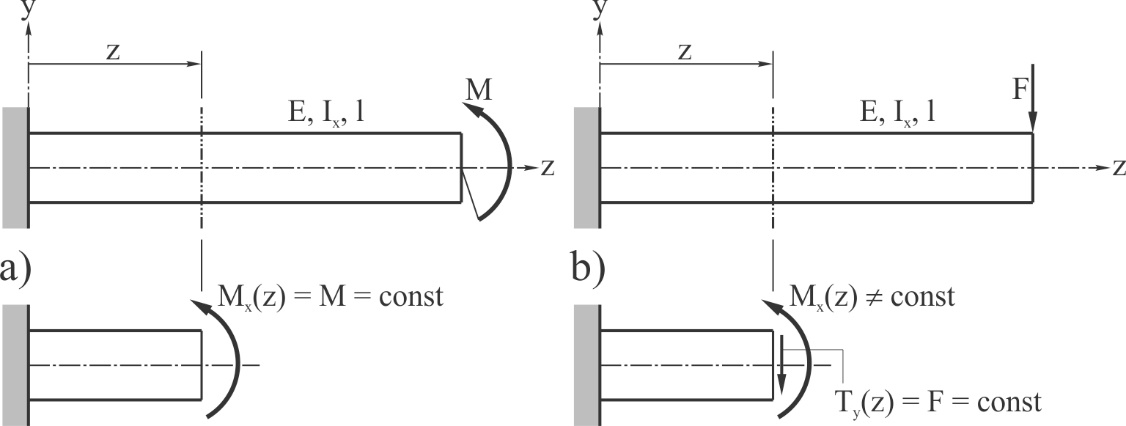 Sl. 5.12 Čisto savijjanje (a) i poprečno savijanje konzole (b)
13
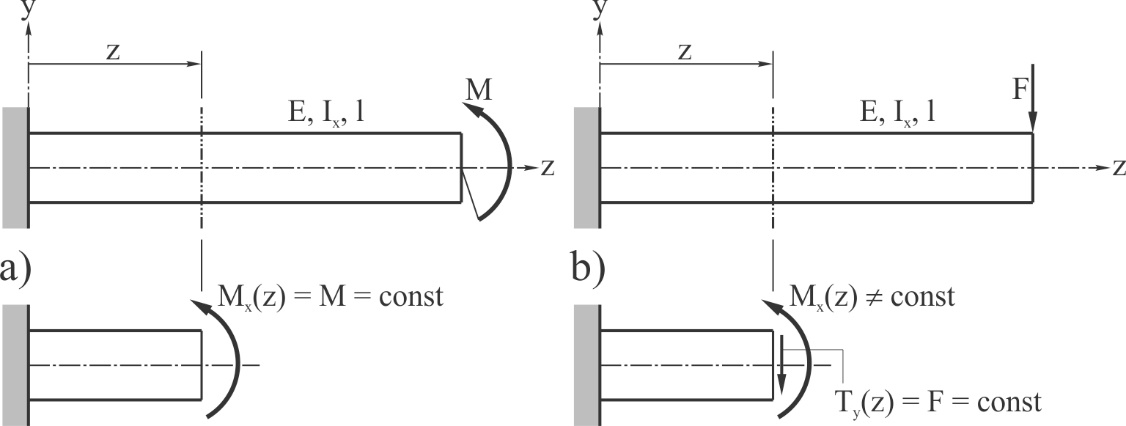 Savijanje oko x ose !
Savijanje oko y ose !
14
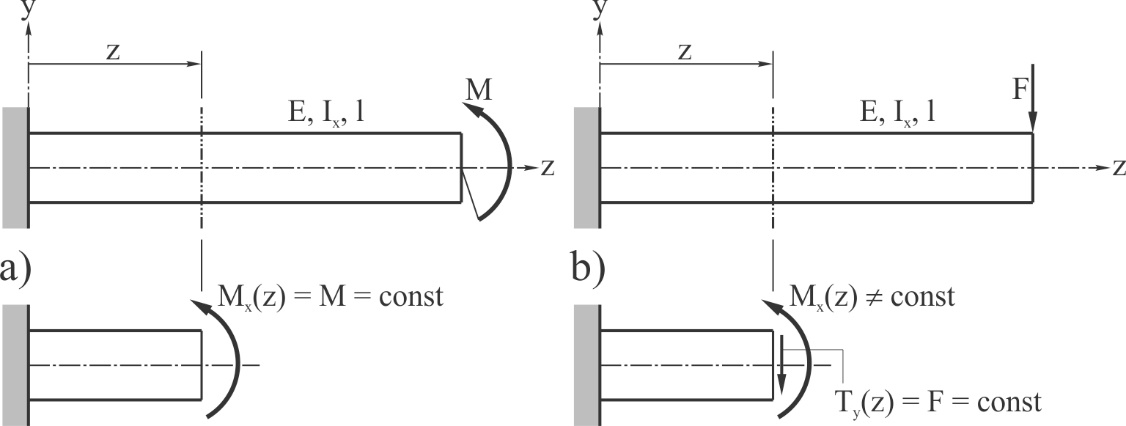 15
Deformacijski rad usled presečnih poprečnih sila
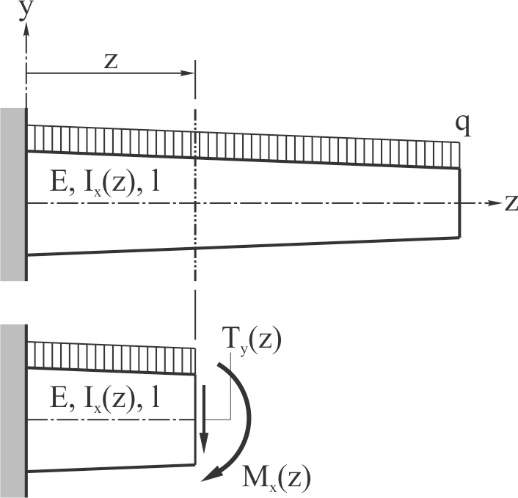 16
17
Savijanje oko x ose !
Savijanje oko y ose !
18
Kx, Ky  Koeficijenti oblika poprečnog preseka
Pravougaonik !
Krug !
19
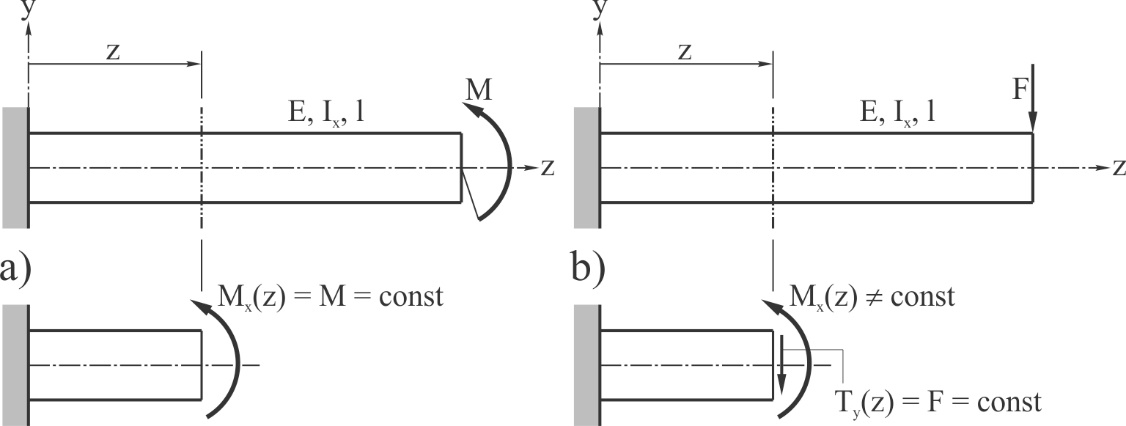 Savijanje oko x ose !
Savijanje oko y ose !
20
21
22
Ako je u pitanju složeno opterećen linijski element konstrukcije od m polja, pri čemu su ak i bk donja i gornja granica k-tog polja (k=1,2,...,m).
Vredi i za ravne i prostorne konstrukcije od m polja koje su sazdane  od više linijskih elemenata.
23
24
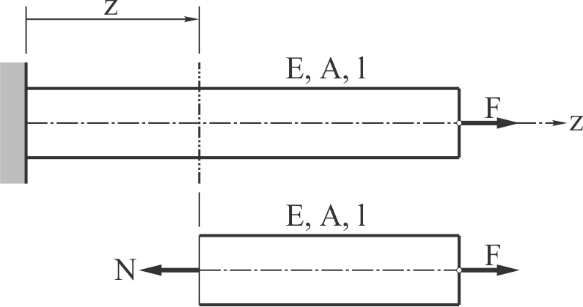 Kružni poprečni presek !
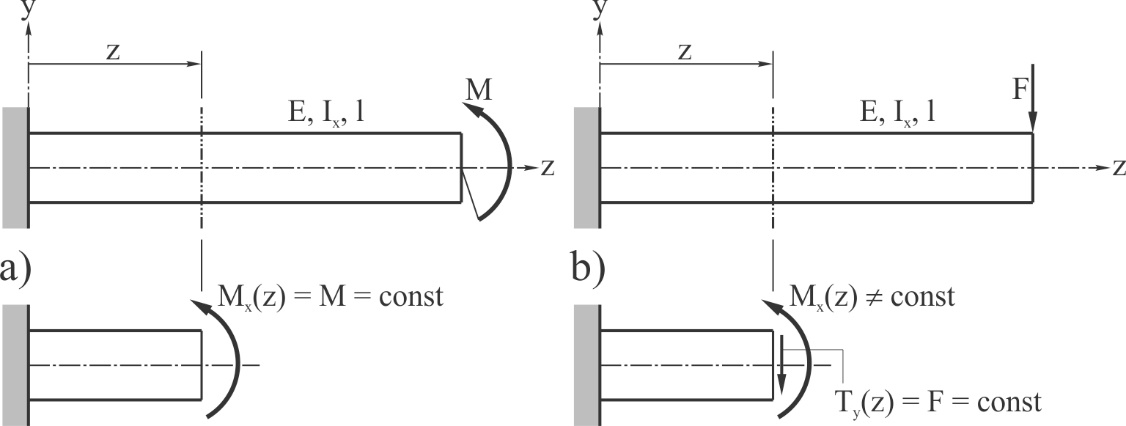 25
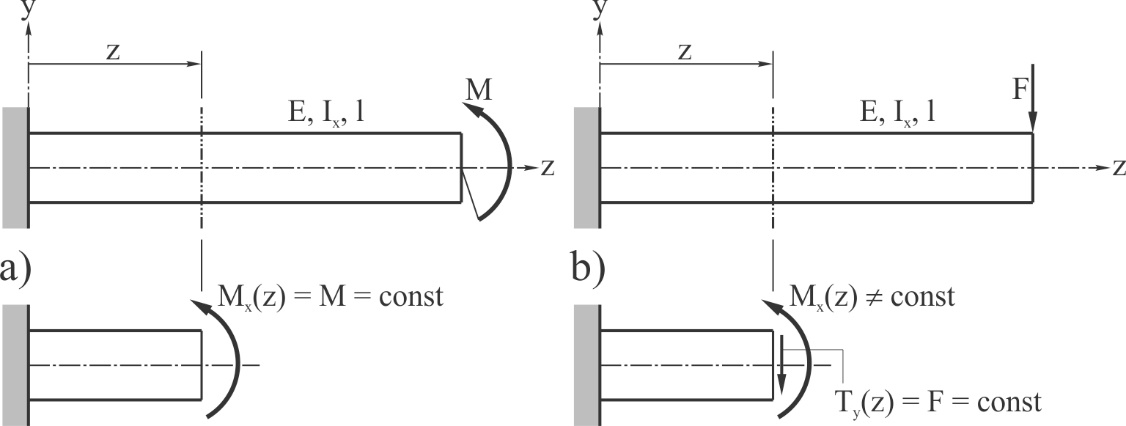 Kružni poprečni presek !
26
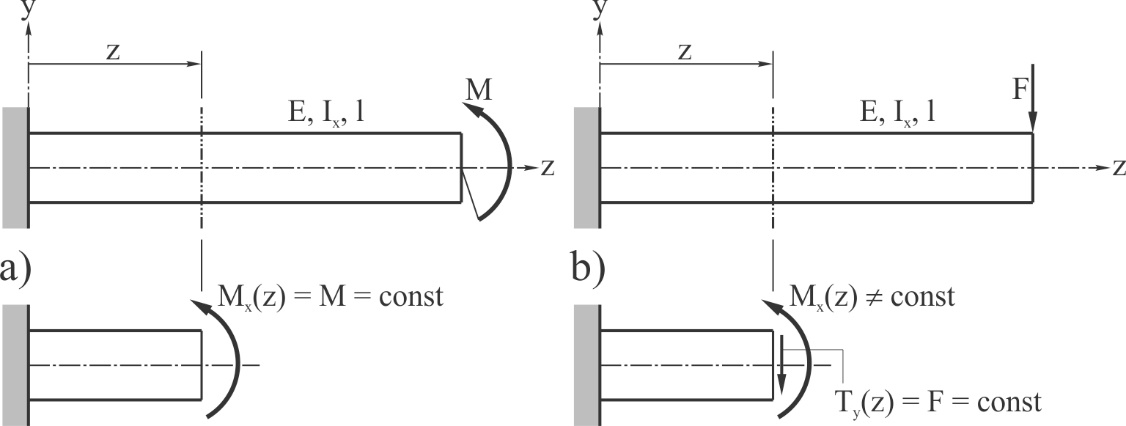 27
Kod ravnog savijanja oko ose x, praćenog zatezanjem ili pritiskom, deformacijski rad usled presečnih normalnih sila, može zanemariti.
Kod poprečnog savijanja oko ose x, deformacijski rad usled presečnih poprečnih sila, može se zanemariti.
28
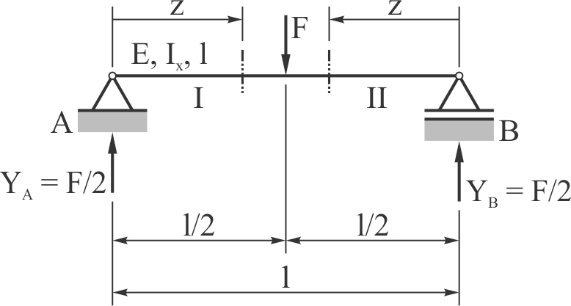 Sl. 5.13 Prosta greda izložena poprečnom savijanju silom F
29
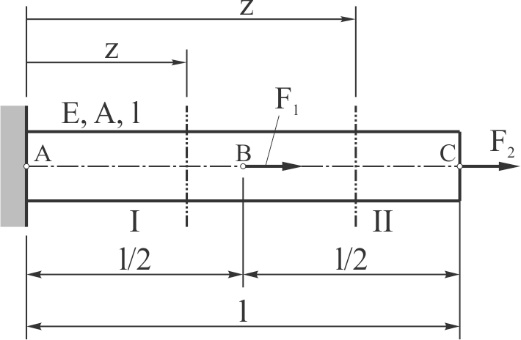 Sl. 5.14 Štap aksijalno opterećen podužnim silama F1 i F2
30
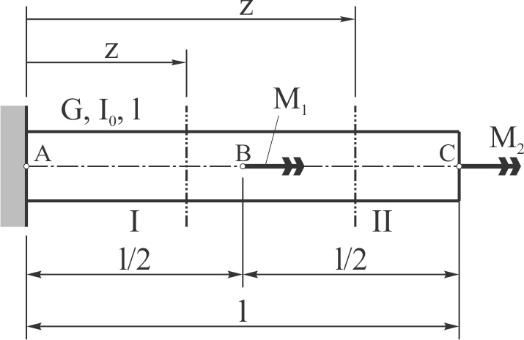 Sl. 5.15 Štap opterećen na uvijanje momentima M1 i M2
31
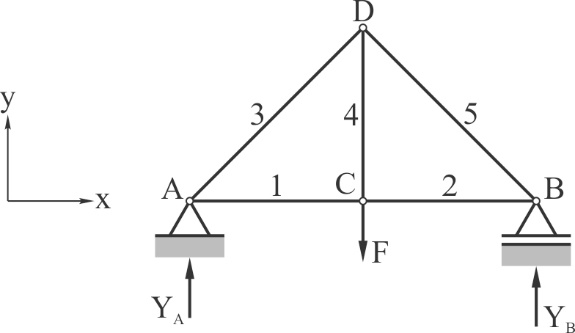 Sl. 5.16 Statički određena rešetka
32
5.6. Teorem o uzajamnosti radova
Teorem o uzajamnosti radova (Beti-Rejlijev teorem) glasi:
Rad koji generalisana sila Si sa svojom krajnjom vrednošću izvrši na pomeranju ij (u pravcu delovanja te sile) izazvanom krajnjom vrednosću sile Sj, jednak je radu koji generalisana sila Sj izvrši na pomeranju ji izazvanom krajnjom vrednošću sile Si.
33
DOKAZ TEOREMA O UZAJAMNOSTI RADOVA
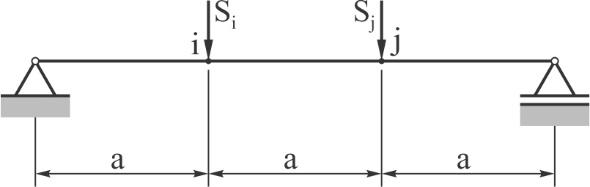 Sl. 5.17 Greda opterećena koncentrisanim silama
Prema principu nezavisnosti opterećenja posmatraćemo prvo delovanje sile Si  u tački i , koja postepenim rastom od nule do krajnje vrednosti, pomeri tačku i za ii.
Usled delovanja sile Si  pomeriće se i tačka j za ji.
34
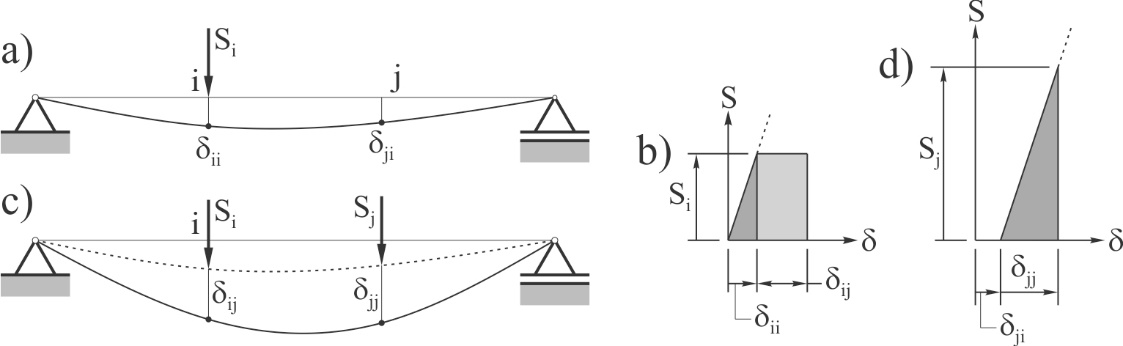 Sl. 5.18 Uz dokaz teorema o uzajamnosti radova (sile Si, Sj)
35
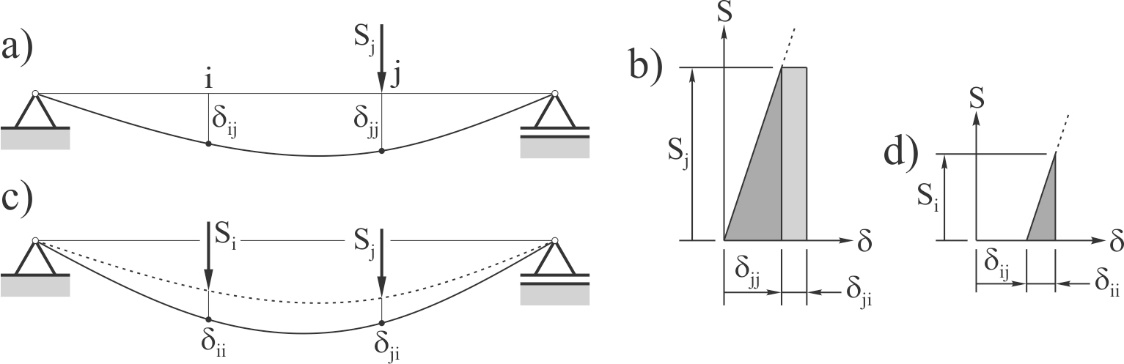 Sl. 5.19 Uz dokaz teorema o uzajamnosti radova (sile Sj, Si)
36
Ovim je teorem o uzajamnosti radova dokazan.
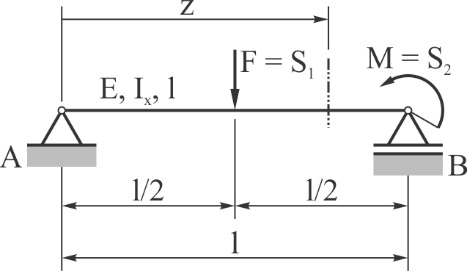 Teorem o uzajamnosti radova za gredu na Sl. 5.20:
Sl. 5.20 Prosta greda opterećena silom F i momentom sprega M
37
Pomeranje
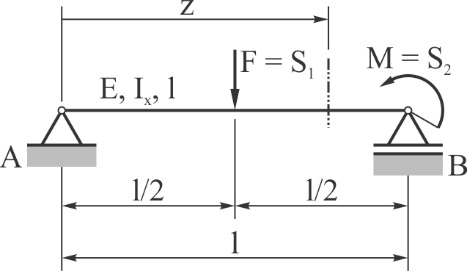 Ugib na mestu delovanja sile F = S1, izazvan delovanjem momenta M = S2.
Pomeranje
Ugao nagiba elastične linije na mestu delovanja momenta    M = S2, izazvan delovanjem sile F = S1 , uzet sa pozitivnim prednakom jer je deformacijski rad pozitivna veličina.
38
Ovim je potvrđena tačnost teorema o uzajamnosti radova.
39
5.7. Teorem o uzajamnosti pomeranja
Teorem o uzajamnosti pomeranja samo je poseban slučaj teorema o uzajamnosti radova kod kojeg sile Si i Sj imaju jedinične vredosti.
Ovaj teorem poznat je i kao Maksvelov teorem o uzajamnosti pomeranja.
U svrhu izvođenja teorema o uzajamnosti pomeranja uvešćemo pojam uticajnih (Maksvelovih) koeficijenata elastičnosti aij i aji .
40
Uticajni koeficijent elastičnosti aij predstavlja pomeranje napadne tačke i sile Si, u pravcu njenog delovanja, izazvano delovanjem jedinične sile
Uticajni koeficijent elastičnosti aji predstavlja pomeranje napadne tačke j sile Sj, u pravcu njenog delovanja, izazvano delovanjem jedinične sile
41
Teorem o uzajamnosti pomeranja glasi:
Kod linearno elastičnog tela, pomeranje napadne tačke i sile Si, u pravcu delovanja te sile, izazvano delovanjem  jedinične sile 

u napadnoj tački j, jednako je pomeranju napadne tačke j sile Sj,  u pravcu delovanja te sile, izazvanom delovanjem jedinične sile
u napadnoj tački i, tj.
42
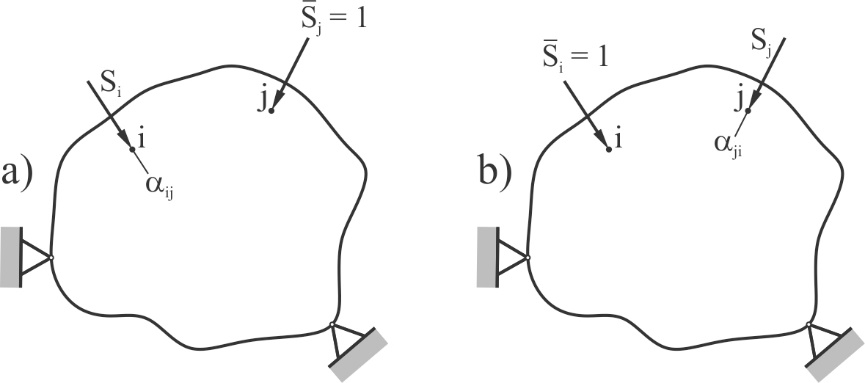 Ovim je teorem o uzajamnosti pomeranja dokazan.
Sl. 5.21 Ilustracija uticajnih koeficijenata elastičnosti aij (a) i aji (b)
Imajući u vidu šta uticajni koeficijenti elastičnosti predstavljaju, možemo zaključiti da su pomeranja:
43
Teorem o uzajamnosti radova za prikazanu gredu.
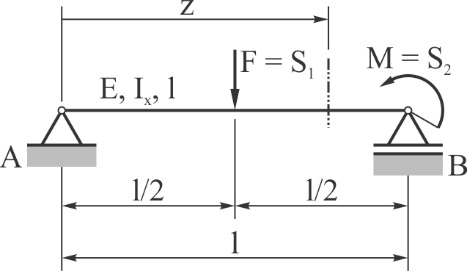 Generalisano i-to pomeranje.
44
5.8. Deformacijski i dopunski rad
Veza između generalisane sile S koja deluje na neko deformabilno telo, i odgovarajućeg generalisanog pomeranja , njene napadne tačke u pravcu delovanja te sile, može se predstaviti kao funkcija
povezana sa deformacijskim radom.
povezana sa dopunskim ili komplementarnim radom.
Inverzna ovoj funkciji je funkcija
45
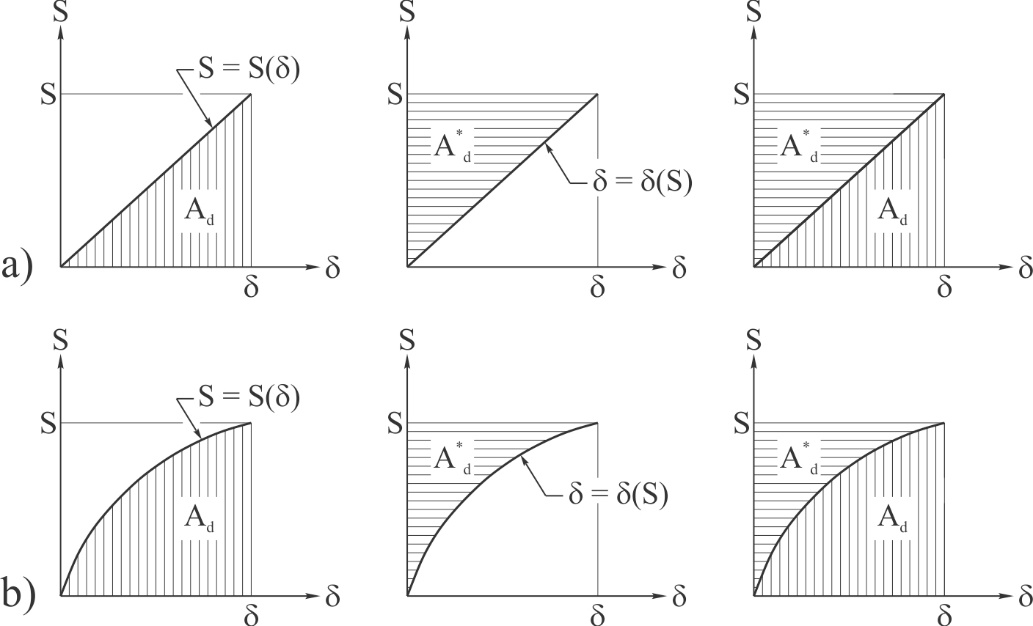 Deformacijski rad:
Dopunski rad:
Sl. 5.22 Deformacijski i dopunski radovi u slučaju linearnog (a) i uslučaju nelinearnog elastičnog ponašanja deformabilnih tela (b)
46
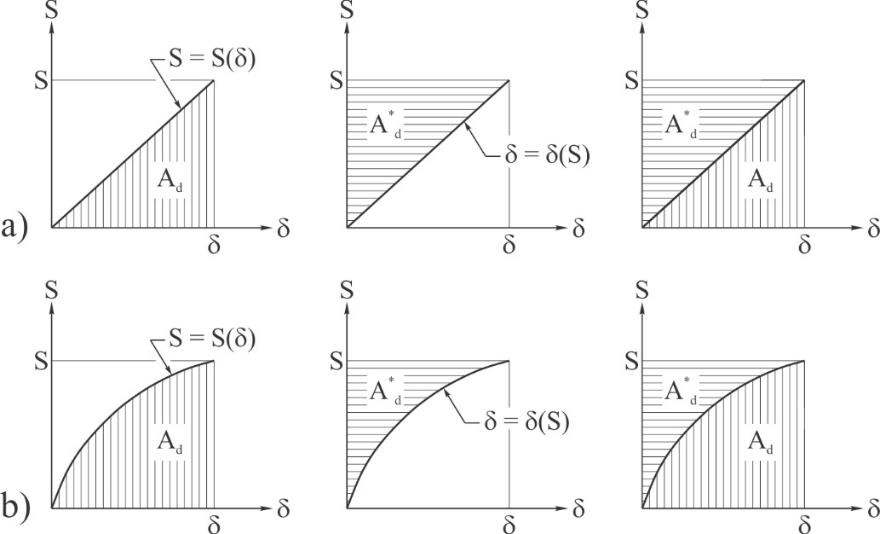 Dopunski rad nema poseban fizički smisao, ali je očigledno da je
U slučaju linearnog elstičnog ponašanja
47
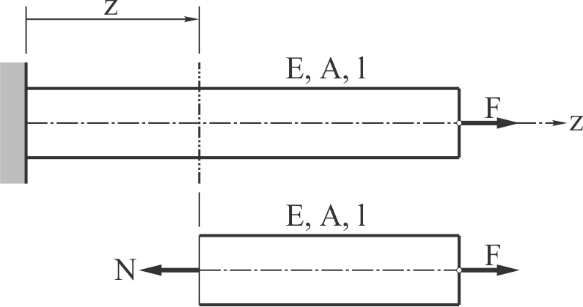 Linearne veze – Linearno elastično ponašanje.
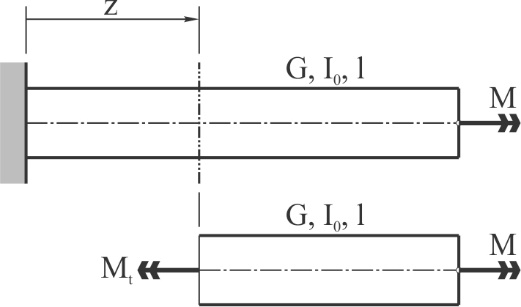 48
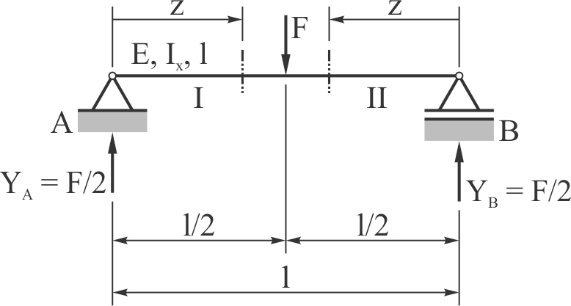 Linearne veze – Linearno elastično ponašanje.
Potražimo vezu između sile F i pomeranja njene napadne tačke  kod dvoštapne konstrukcije.
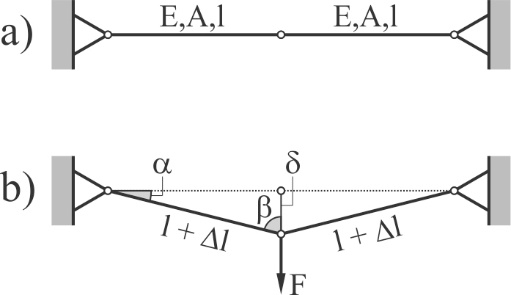 Sl. 5.23 Neopterećena dvoštapna konstrukcija (a) i opterećena koncentrisanom silom F (b)
49
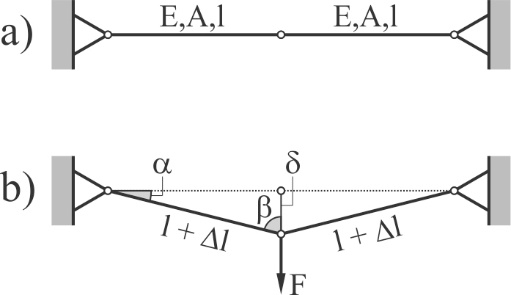 Nelinearne veze – Nelinearno elastično ponašanje.
50
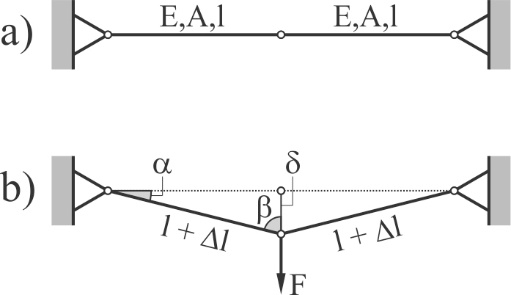 51
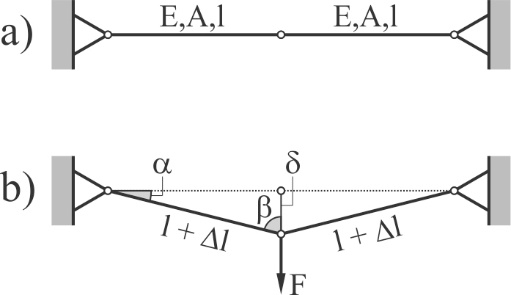 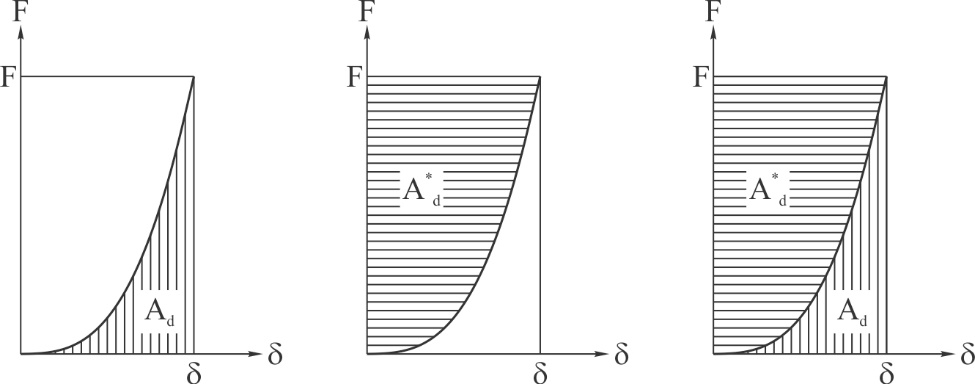 Sl. 5.24 Deformacijski i dopunski rad dvoštapne konstrukcije
52
5.9. Primena deformacijskog       rada. Prvi Kastiljanov teorem
Pretpostavimo da na izvesno telo deluje sistem generalisanih koncentrisanih sila Si (i = 1,2,...,n), u tačkama i = 1,2,...,n. 
Svim generalisanim silama, u tom sistemu odgova-raju generalisana pomeranja i (i = 1,2,...,n), u pravcima njihovog delovanja.
Pod oznakom S kriju se koncentrisane sile i koncentri-sani momenti, a pod oznakom  kriju se linijska pomeranja (translacije) ili ugaona pomeranja (rotacije).
53
Ako se veze zmeđu pomenutih generalisanh sila i pomeranja mogu opisati nizom funkcija
onda se deformacijski rad može predstaviti kao složena funkcija od generalisanih pomeranja
sa totalnim diferencijalom
54
Ovim je dokazan prvi Kastiljanov teorem koji glasi: Parcijalni izvod deformacijskog rada po i-tom generalisanom pomeranju jednak je i-toj generalisanoj sili.
55
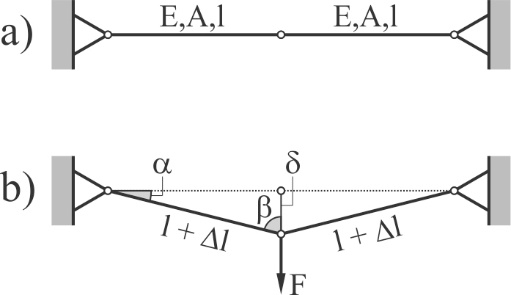 56
5.10. Primena dopunskog rada         Groti-Engesorov teorem
Ako sada pretpostavimo da se iz niza funcija
može formirati niz inverznih funkcija
onda se dopunski rad može predstaviti kao složena funkcija od generalisanih pomeranja
sa totalnim diferencijalom
57
Ovim je dokazan Groti-Engeserov teorem koji glasi: Parcijalni izvod dopunskog rada po i-toj generalisanoj sili jednak je i-tom generalisanom pomeranju.
58
5.11. Primena deformacijskog rada.     
         Drugi Kastiljanov teorem
Kod konstrukcija sa linearnim elastičnim ponašanjem deformacijski i dopunski rad su jednaki  što znači da je
Ovo je matematička interpretacija drugog Kastiljanovog teorema koji glasi: Parcijalni izvod deformacijskog rada po i-toj generalisanoj sili jednak je i-tom generalisanom pomeranju.
59
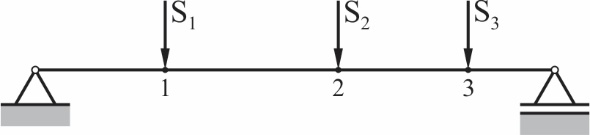 Sl. 5.25 Greda opterećena sa tri koncentrisane sile
Sila S1 raste od nule do krajnje vrednosti, pa  sila S2 i na kraju sila S3.
60
Ovim je drugi Kastiljanov teorem dokazan.
61
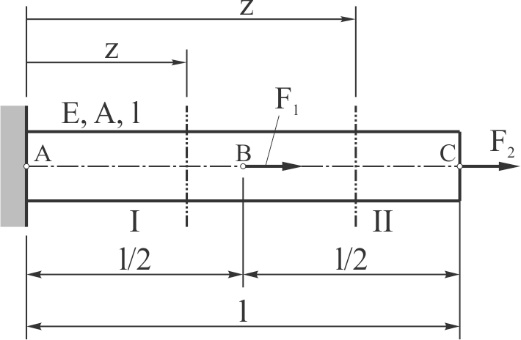 62
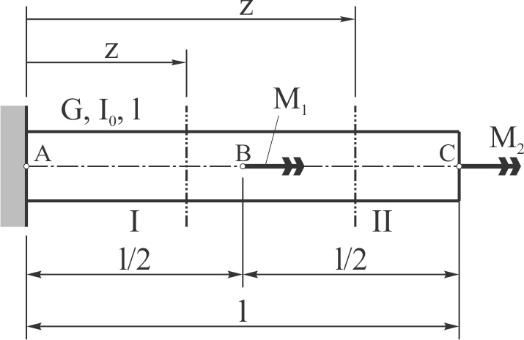 63
Kod linijskih nosećih elemenata sa više od dva koncentrisana opterećenja, formiranje izraza za deformacijski rad se usložnjava, a samim tim i primena drugog Kastiljanovog teorema.
Ovo se može prevazići parcijalnim diferenciranjem osnovnih izraza za deformacijski rad izražen pomoću uopštenih presečnih sila.
64
Kod aksijalno opterećenih štapova, sa m polja !
Kod štapova opterećenih na uvijanje štapova, sa m polja !
65
Kod poprečno savijenih greda, sa m polja !
66
5.12. Uticajni koeficijenti 
         elastičnosti i uticajni   
         koeficijanti krutosti
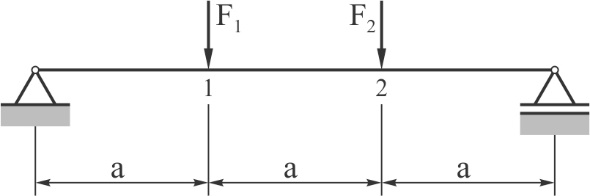 Sl. 5.26 Prosta greda opterećena sa dve koncentrisane sile
Pomeranja napadnih tačaka sila koje deluju na gredu.
67
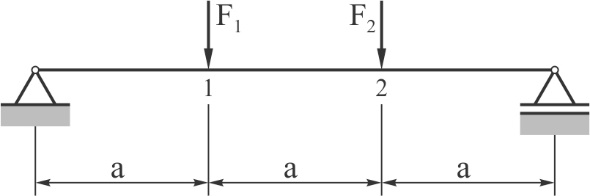 68
Uticajni koeficijenti krutosti !
69
70
71
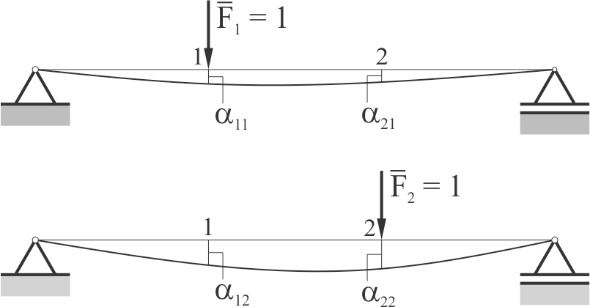 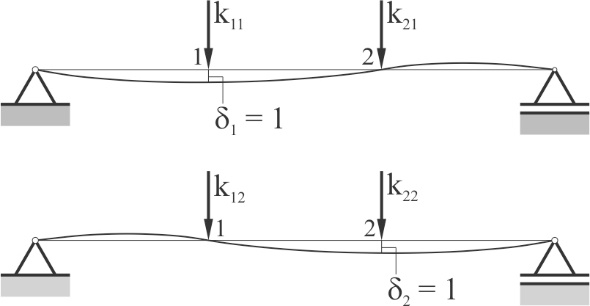 Sl. 5.27 Ilustracija uticajnih koeficijenata elastičnosti
Sl. 5.28 Ilustracija uticajnih koeficijenata krutosti
Fizičko značenje uticajnih koeficijenata krutosti: 
Uticajni koeficijenti krutosti kij predstavljaju koncentrisana opterećenja (silu ili momemt)  koja moraju da deluju u tačkama  i, da bi se ostvarilo odgovarajuće jedinično pomeranje i=1 i j=0 (linijsko ili ugaono).
72
5.13. Pomeranja kod statički 
         određenih konstrukcija. Metod 
         nultog i jediničnog 
         opterećenja
Pod statički određenim konstrukcijama ovde ćemo podrazumevati statički određene grede, ramove i ravne rešetke.
Za određivanje pomeranja kod nekih od njih primenićemo metod nultog i metod jediničnog opterećenja.
73
Metod nultog opterećenja
Ako se traži pomeranje tačke u kojoj ne deluje koncentrisano opterećenje, zgodno je da se u toj dački doda zamišljeno nulto opterećenje u vidu nulte koncentrisane sile, ako se traži linijsko pomeranje, ili u vidu nultog koncentrisanog momenta, ako se traži ugaono pomeranje.
74
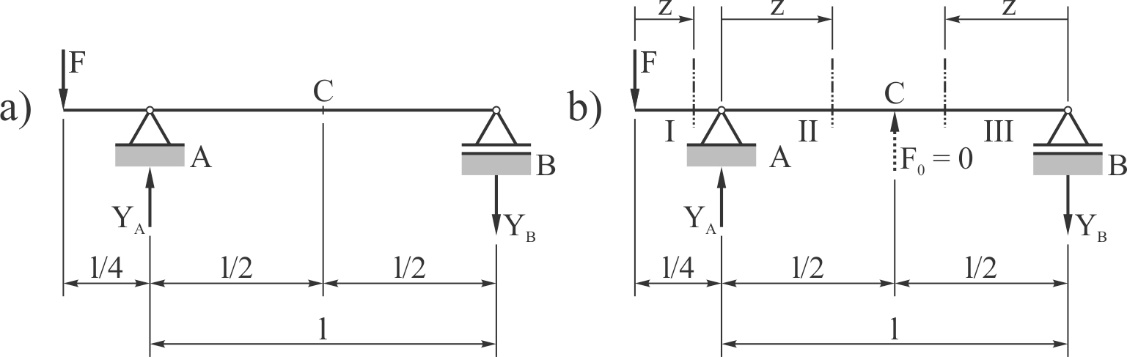 Sl. 5.29 Greda sa levim prepustom (a) kojoj je dodata nulta koncentrisana sila (b)
75
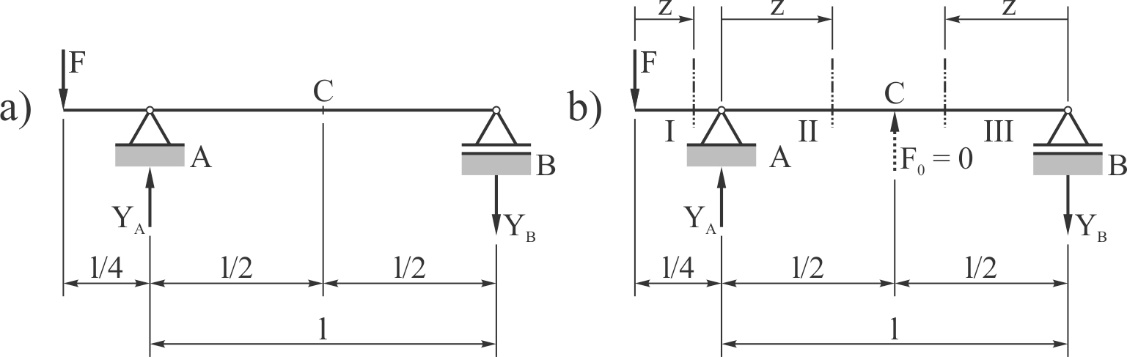 76
77
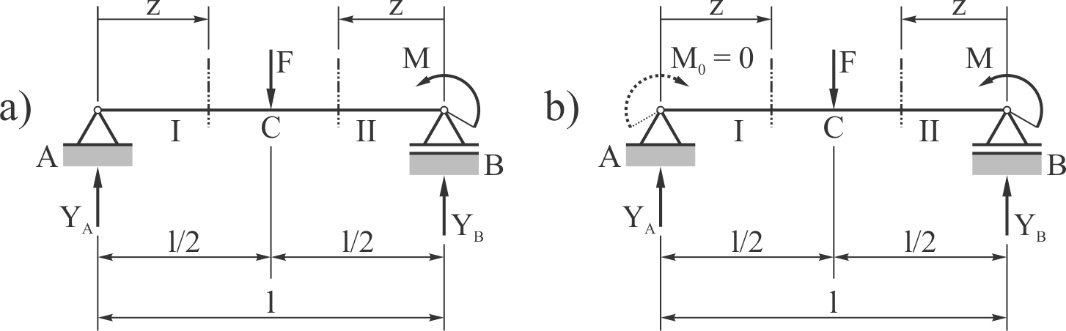 Sl. 5.30 Prosta statički određena greda (a) kojoj je dodat nulti koncentrisani moment (b)
78
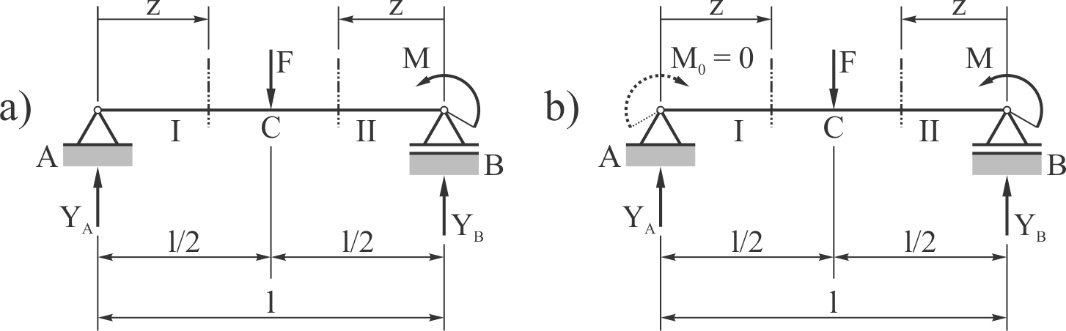 79
80
Metod jediničnog opterećenja
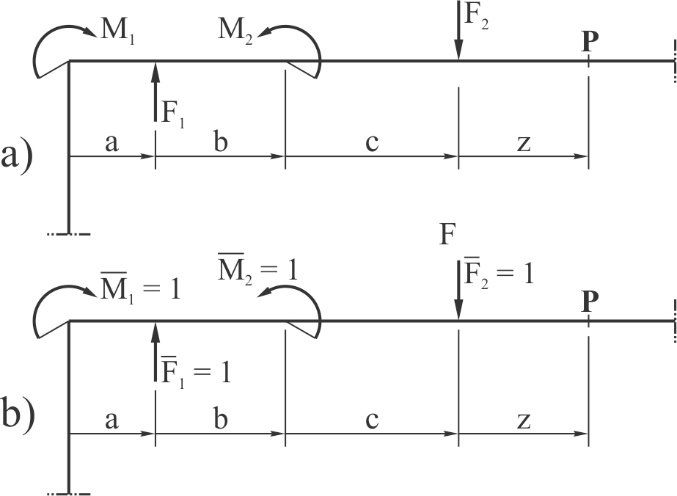 Sl. 5.31 Deo noseće konstrukcije opterećen koncentrisanim sislama i koncentrisanim momentima (a) i opterećen jediničnim koncentrisanim silama i momentima (b)
81
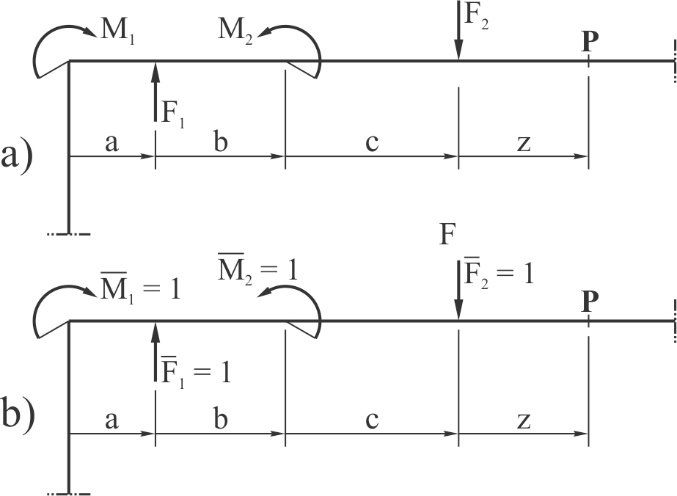 Presečni momenti savijanja za tačku P.
82
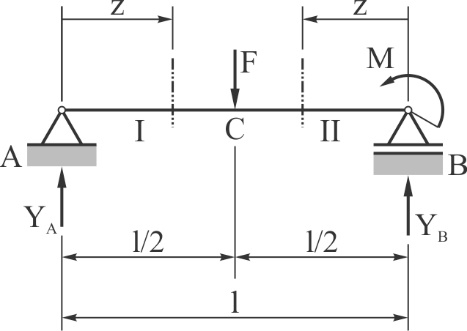 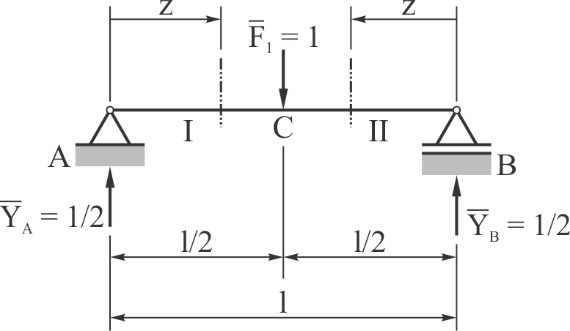 Sl. 5.32 Prosta greda opterećena jediničnom koncentrisanom silom
83
84
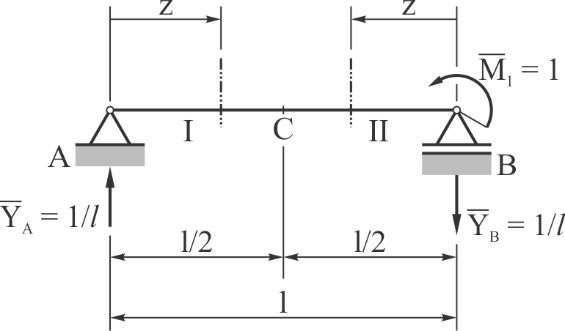 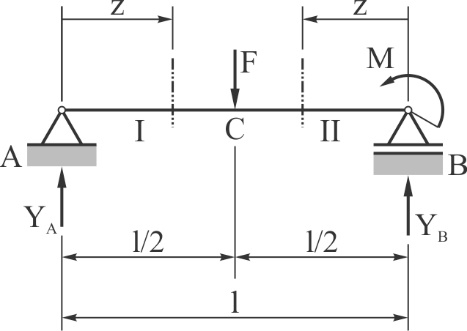 Sl. 5.33 Prosta greda opterećena jediničnim koncentrisanim momentom
85
86
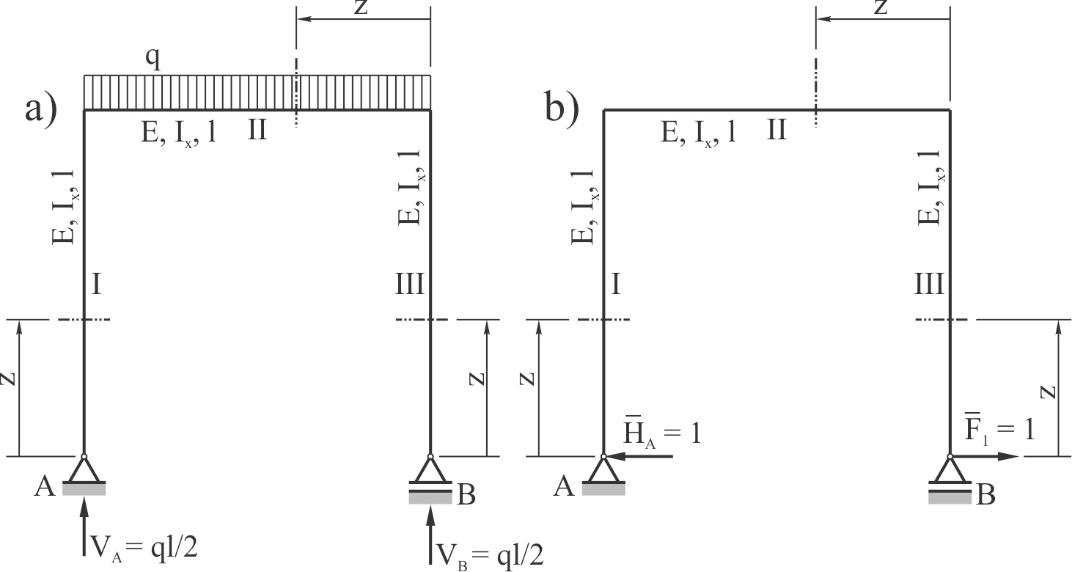 Sl. 5.34 Ram opterećen ravnomerno raspodeljenim opterećenjem (a) i opterećen jediničnom koncentrisanom silom (b)
87
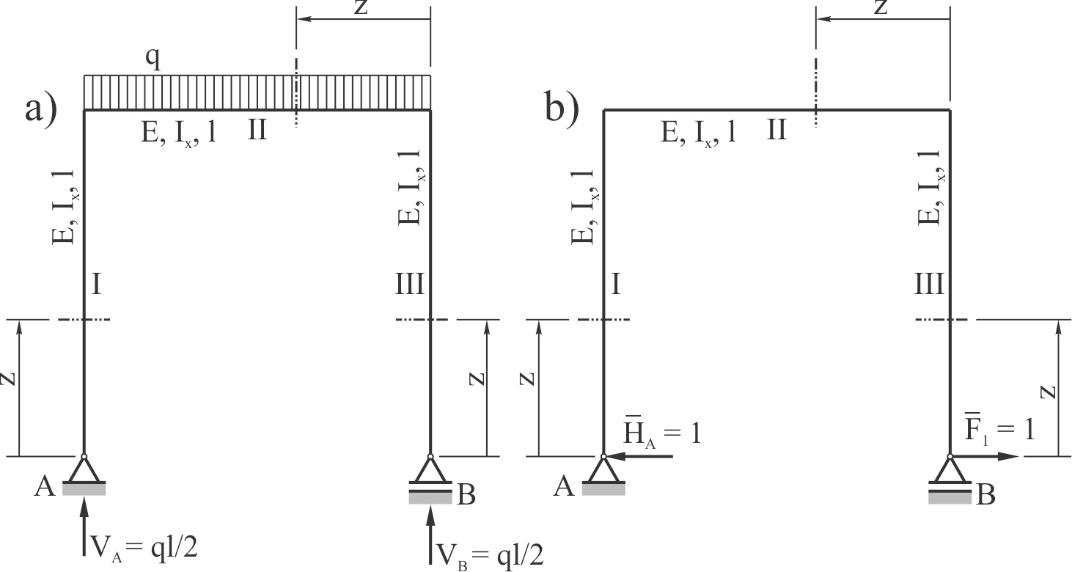 88
89
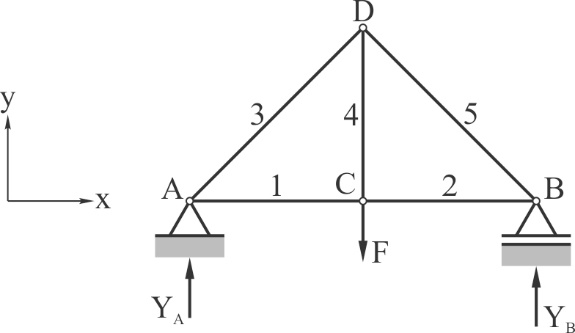 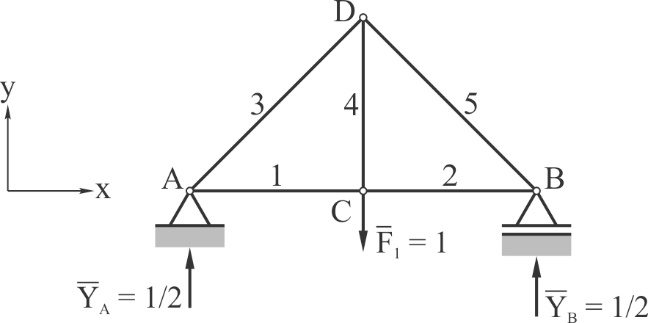 Sl. 5.34 Rešetka opterećena jediničnom koncentrisanom silom
90